Algemene voorlichtingLerarenopleidingen Amsterdam
Locatie Amstelveen
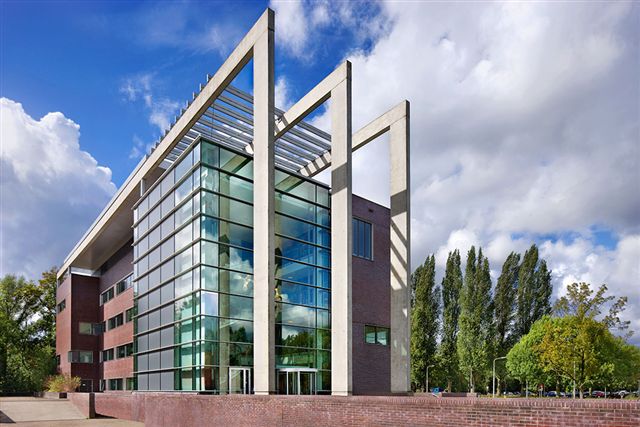 Hogeschool Inholland
1
De opleiding tot Tweedegraads docent
Praktijk (stage)
Onderwijskundige en pedagogische vakken
Vakinhoud en vakdidactiek
Leergebiedonderwijs
Versnelde trajecten voor
     deeltijdstudenten
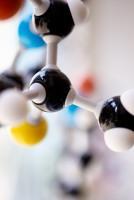 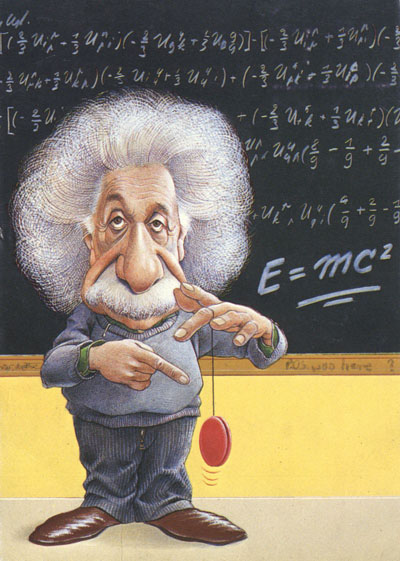 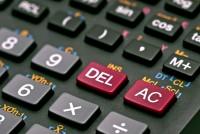 2
[Speaker Notes: Weet iedereen wat dit is?]
Welke competenties?
Interpersoonlijk competent
Pedagogisch competent
Vak- en didactisch competent
Organisatorisch competent
Competent in samenwerken met collega’s
Competent in samenwerken met de omgeving
Competent in reflectie en zelfsturing
      ( jezelf blijven ontwikkelen)
3
[Speaker Notes: Wie weet wat competenties zijn?]
Hoe word je een goede docent?
Les, training, opdrachten, zelfstudie
Zelf lesgeven vanaf leerjaar 1
Kleine groepen/samenwerken
Studieloopbaanbegeleiding SLB
Aandacht voor persoonlijke leerdoelen
Beroepsopdrachten
4
[Speaker Notes: Wat is volgens jullie een goede docent? Waaraan moet hij/zij voldoen?

Hierna : filmpje!]
Twee lerarenopleidingen in Amsterdam
Hogeschool Inholland
Leergebiedonderwijs
Uilenstedecampus
Duits/Islamgodsdienst/Godsdienst en Levensbeschouwing
Hogeschool van Amsterdam
Geen leergebied
Amstelcampus
5
[Speaker Notes: Hierbij uitleggen wij dichtbij de A9 en de A10 liggen
Gratis parkeren
Metrostation Uilenstede is 4 minuten lopen
Diverse voorzieningen, denk aan Horeca, aanwezig]
Profiel van onze lerarenopleiding
Praktijkervaring opdoen vanaf leerjaar 1
Goede samenwerking met werkveld (opleidingsscholen)
Brede bevoegdheid om les te geven
Leergebiedonderwijs
6
[Speaker Notes: Uitleg: Bredebevoegdheid om les te geven: beroepsgercicht onderwijs (vmbo en mbo) en onderbouw voortgezet onderwijs (havo/vwo)]
Wat bieden wij nog meer?
Versnelde deeltijdtrajecten
Kopopleiding 
Master Leren & Innoveren
Zij-instroom in beroep en vierslagleren
Seerp.deBlauw@inholland.nl
https://sal.leernetwerkeducatie.nl
7
[Speaker Notes: Deeltijdslide, uitbreiden voor de deeltijdgroep.]
Leergebieden
Leergebieden
8
Leergebieden
9
10
De propedeuse
ZDeDe Propedeuse: Zo ziet het eerste jaar eruit::
Periode 1                    Periode 2                        Periode 3                  Periode 4
11
Overzicht van de vierjarige routede vierjarige route
Periode 1    Periode 2    Periode 3    Periode 4
Praktijk
Jaar 1




Jaar 2




Jaar 3




Jaar 4
Onderwijskunde/ pedagogiek
Vak / leergebied
Afstudeeronder-
Zoek begint al in periode 1 begint al in
12
Studiepunten jaar 1
60 studiepunten
BSA-norm: minimaal 50 punten in het eerste studiejaar
Een voldoende voor de praktijk/stage en de taaltoets
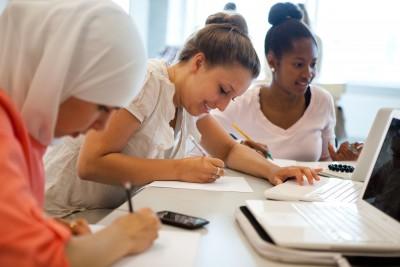 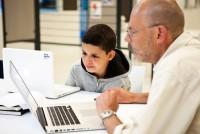 13
[Speaker Notes: Uitleggen dat je naast contacturen – colleges, projecten en studiebeleiding, stage loopt etc.
60 studiepunten is propedeuse
Zelfstudie]
Meer weten:
Proefstuderen op afspraak (via de website) of vandaag meteen al aanmelden

Studiekeuzecheck (VT): Digitale inschrijving
16 maart 2016
20 april 2016
22 juni 2016
24 augustus 2016

Numerus fixus voor: - geschiedenis vt
                                 -  engels vt en dt
14
Zijn er nog vragen?
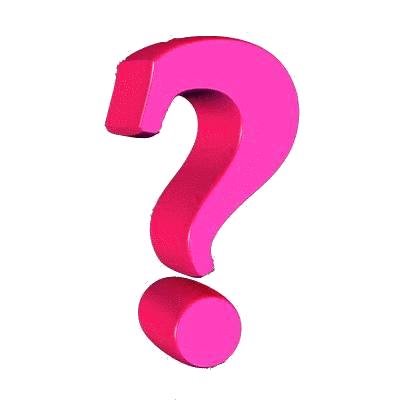 15